Московская область
Г. Подольск
МОУ СОШ № 24
«Наши работы с крупами»
Выполнил проект ученик 1 «В» классаАлександров МихаилРуководитель работы: Коптюк В. В.
Ни для кого не секрет, что у каждого дома имеется разнообразное количество круп. Я заинтересовался, как ещё можно использовать крупы не в целях приготовления пищи. Передо мной возникла проблема: каким образом можно использовать крупы.
   Цель проекта: 
1.Изучить питательные свойства круп, их особенности.
2. Изготовить аппликации.
  Для достижения поставленной цели нужно было решить следующие задачи:
-прочитать книги  по выбранной теме.
-подготовить шаблоны для выполнения аппликации из круп.
-предложить свои идеи выполнения работы.
-реализовать предложенные идеи.
Я использовал следующие методы: сбор информации  и анализ результатов, метод эксперимента.
Я изучил питательные свойства риса, пшена и чечевицы
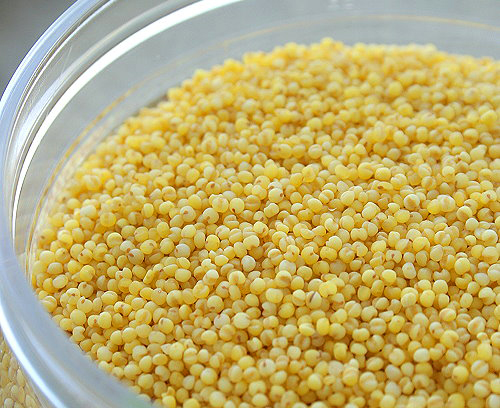 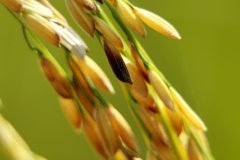 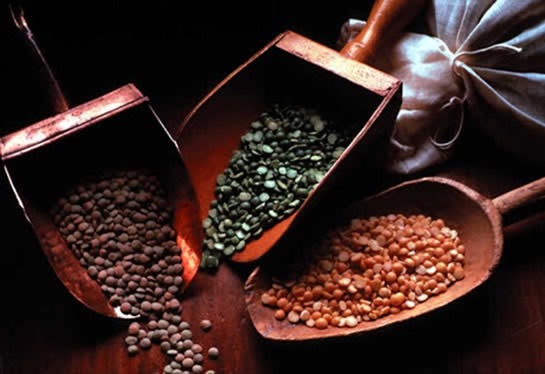 Что даёт нам рис?        Из риса делают  крупу , муку,  крахмал,  рисовое масло, а также  картон, бумагу, соломку для плетения корзин, шляп. В основном рис идёт на производство крупы, из которой можно приготовить плов и пудинг, наконец, старую добрую рисовуюкашу с молоком .     По содержанию крахмала рис посевной стоит на одном из первых  мест среди злаков . Однако,  рис   беден  белками .Зёрна риса перемалывают в муку, из них получают крахмал, который применяют  для отделки тканей и  изготовления рисовой пудры.
Пшено считается одной из самых древних культур и представляет собой семена проса. Несмотря на то, что пшено бывает как желтым, так и серым, белым, и даже красным, пшено когда-то называли «золотая крупа». Восточные славяне всегда традиционным блюдом считали пшенную кашу. Эта крупа отличается от иных круп высоким содержанием жиров. Способна она также выводить из организма антибиотики.
Значимым свойством чечевицы является ее экологичность. Она не накапливает вредных веществ и не представляет опасности для здоровья человека. В чечевице в большом количестве содержится растительный белок, который хорошо усваивается организмом. Жиров в чечевице очень мало. По вкусу и количеству питательных веществ чечевица может заменить мясо, крупы и хлеб.  Чтобы железо лучше усваивалось, блюда из чечевицы подаются со свежими овощами (помидорами, красным перцем, зеленью).
Выполнение практической части проекта
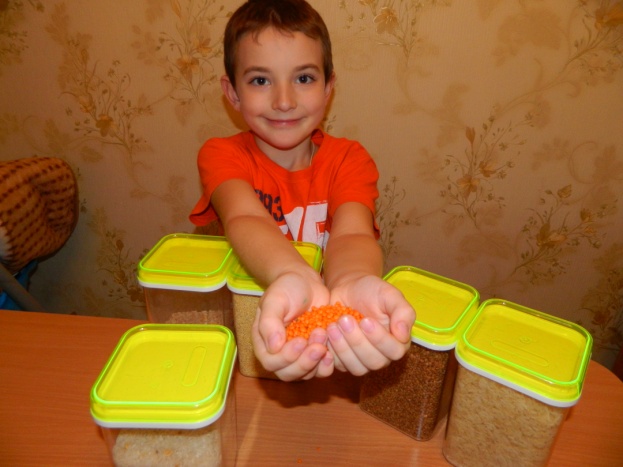 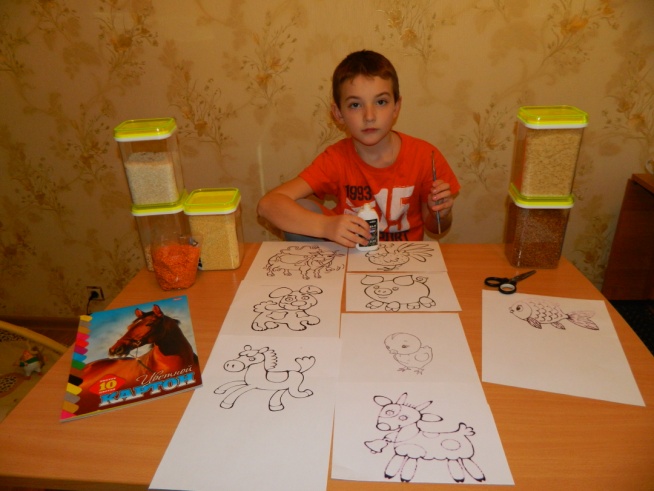 Подготовили рабочее место и выполняем следующие этапы проекта
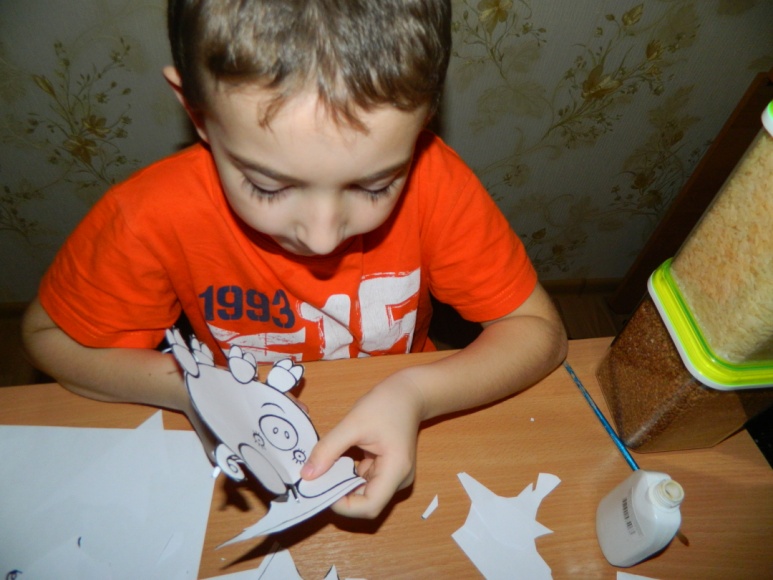 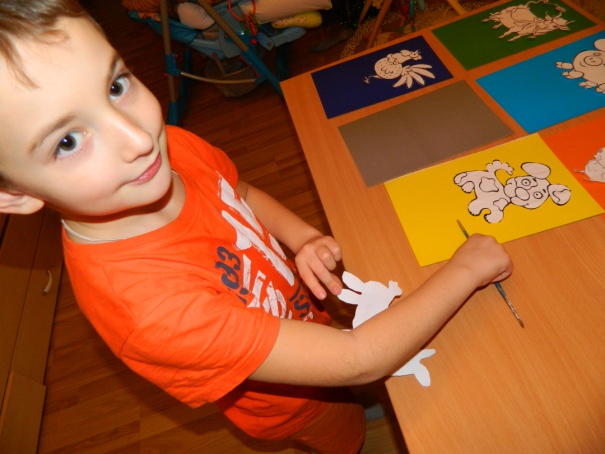 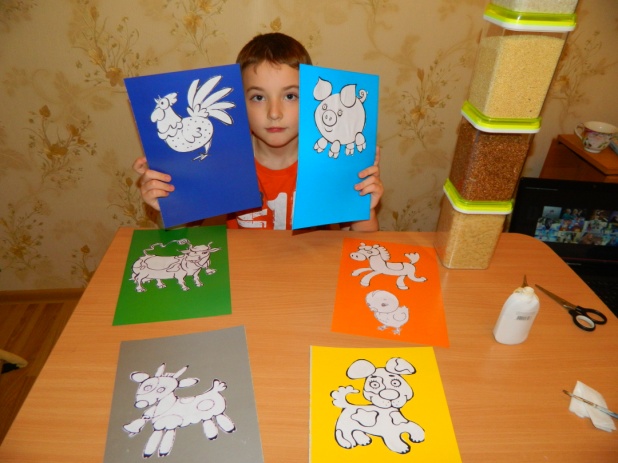 Вот и рождается продукт нашего проекта
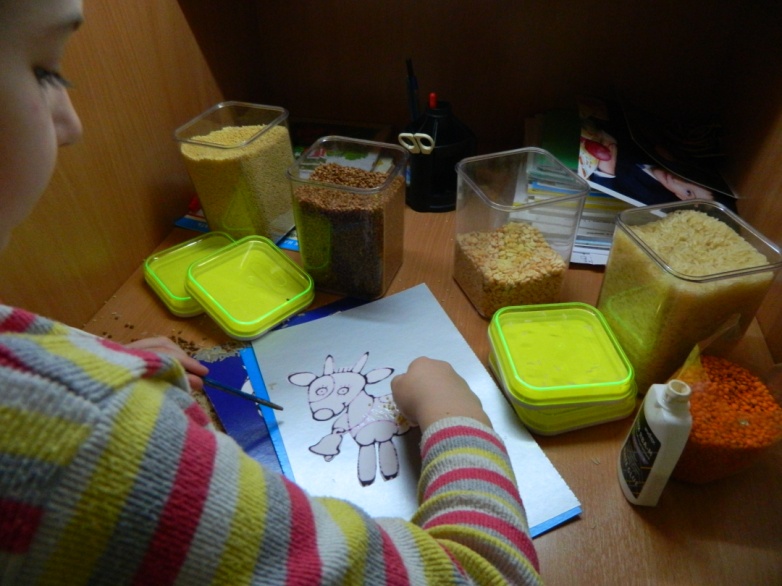 У нас получились чудесные аппликации из круп
Спасибо за внимание!!!